Игра как средство обучения младших школьников с ограниченными возможностями здоровья
Подготовила учитель начальных классов:
 Расторгуева Полина Сергеевна
В работе с детьми с ОВЗ необходимо придерживаться следующих принципов:
Индивидуальный подход к каждому обучающемуся, с учётом структуры дефектов.
Проявление педагогического такта, постоянное поощрение за малейшие успехи, своевременная помощь каждому ребёнку, развитие в нём веры в собственные силы и возможности, создание ситуации успеха на каждом уроке.
Предотвращение наступления утомления, использование для этого разнообразных средств.
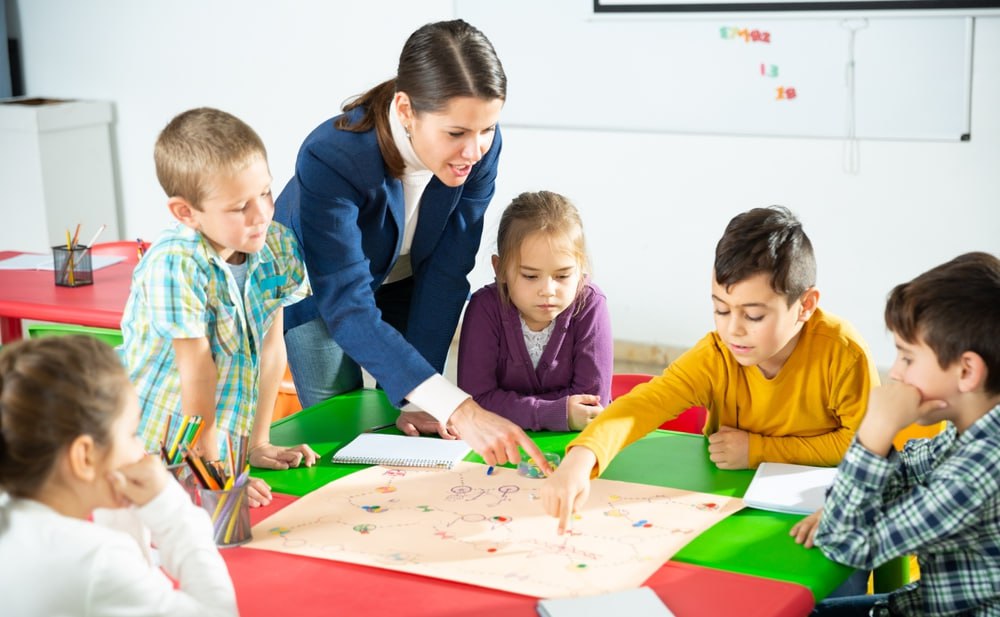 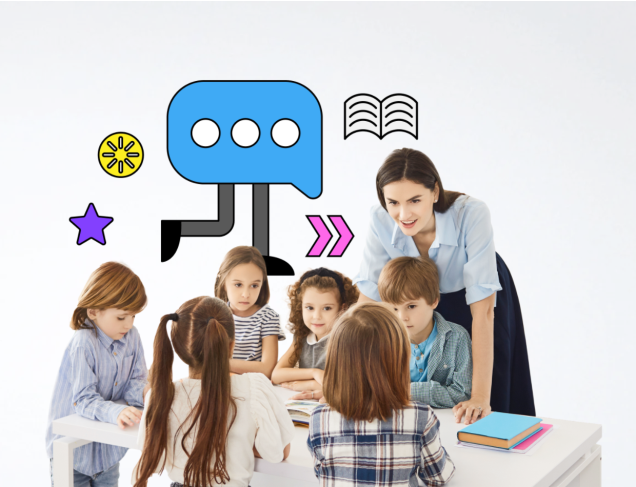 2
Основные принципы организации игры:
Соответствие игры возрасту ребёнка;
Отсутствие принуждения;
Развитие динамики;
Поддержание игровой атмосферы;
Переход от простейших игр к сложным; 
Поддержания игровой инициативы; 
Взаимосвязь игровой и учебной деятельности; 
Углубление содержания игровых заданий;
Смена видов деятельности.
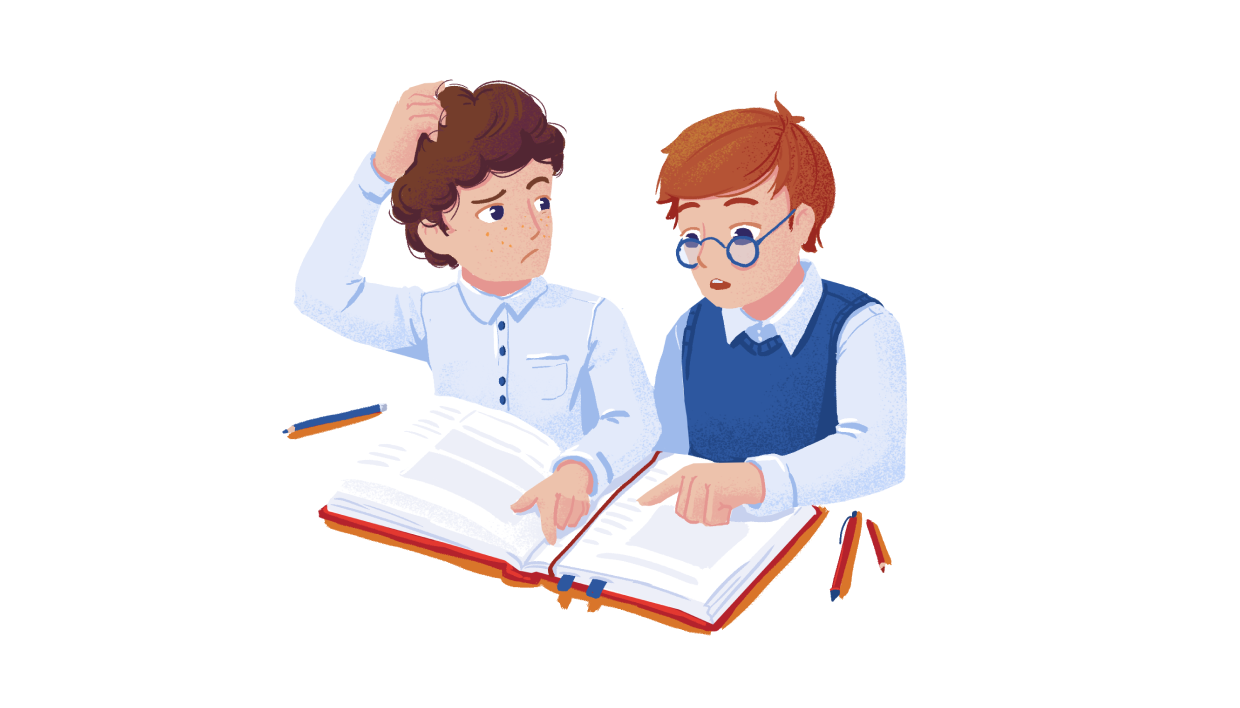 3
Основные функции игры:
развлекательная;
коммуникативная;
диагностическая;
коррекционная;
социализация.
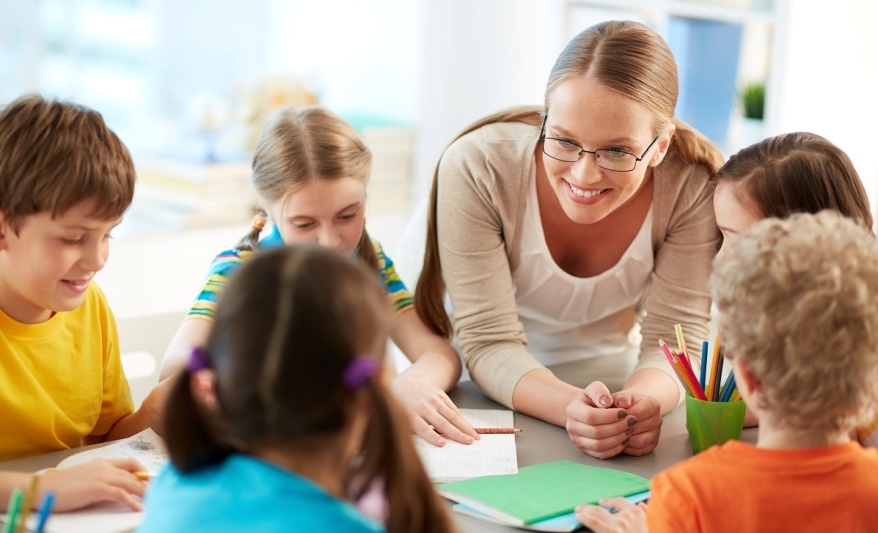 4
В современной педагогике принята классификация игр:
творческие игры;
театрализованные игры;
дидактические игры;
подвижные игры.
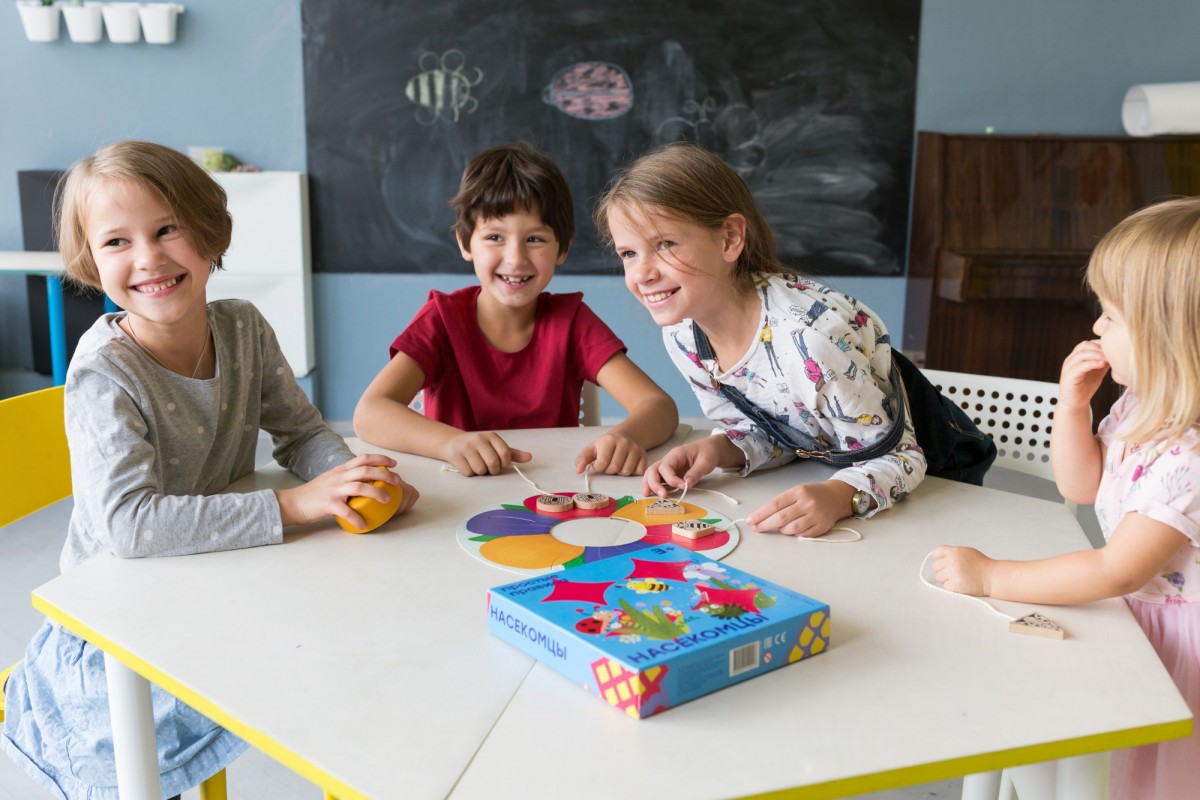 5
Уроки, наполненные интересными играми, замысловатым сюжетом, организованные по необычному сценарию, нравятся обучающимся больше, чем будничные учебные занятия со строгой структурой и установленным режимом. И в большей степени это касается детей с ОВЗ. Ведь им требуется уделять больше внимания, больше заинтересовывать учебными предметами, знаниями, которые они получают на учебных занятиях.
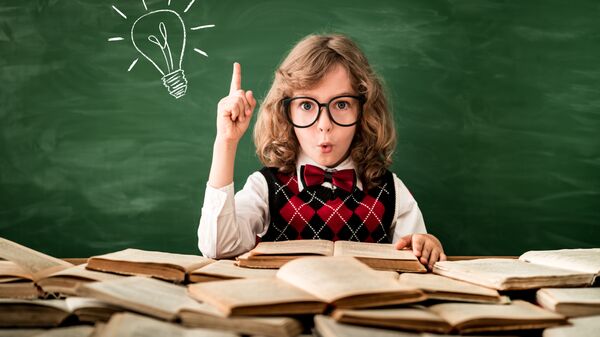 6
Спасибо за внимание!